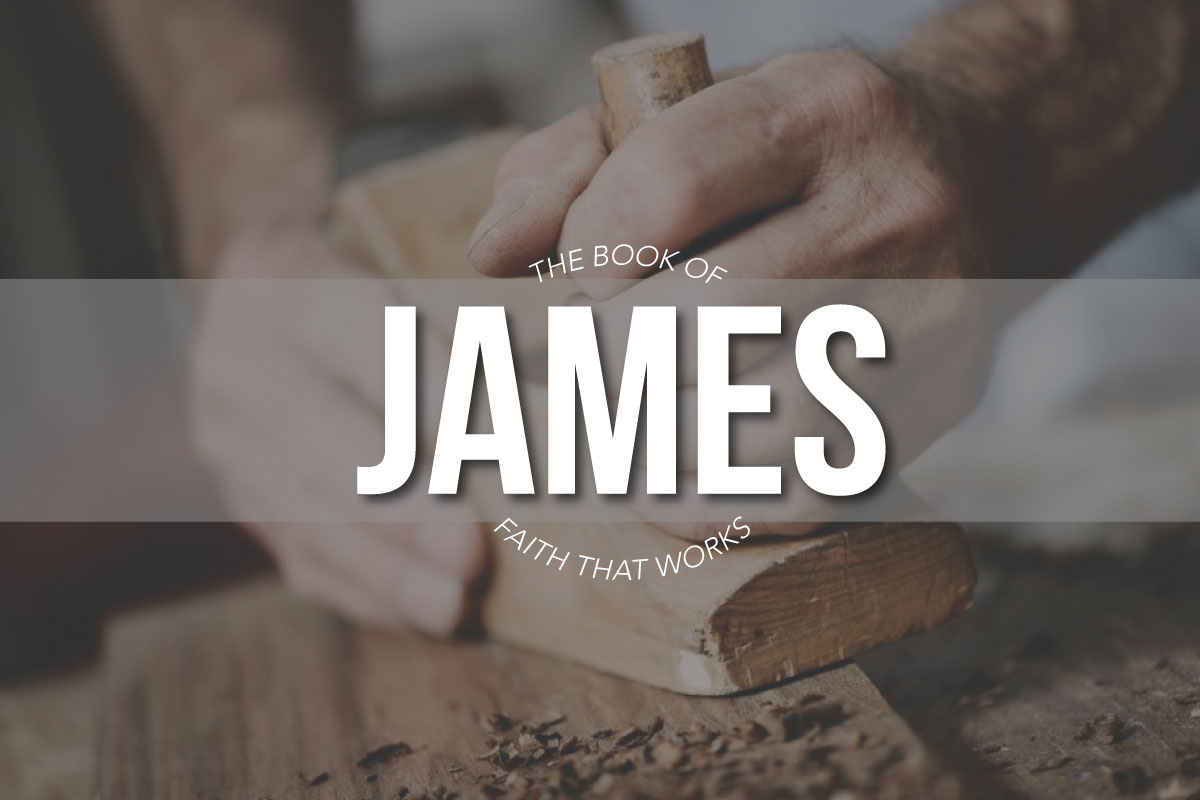 Chapter 4
“Where do wars and fights come from among you?” (v. 1)
“Draw near to God” (v. 8)
“Do not speak evil of one another, brethren.” (v. 11)
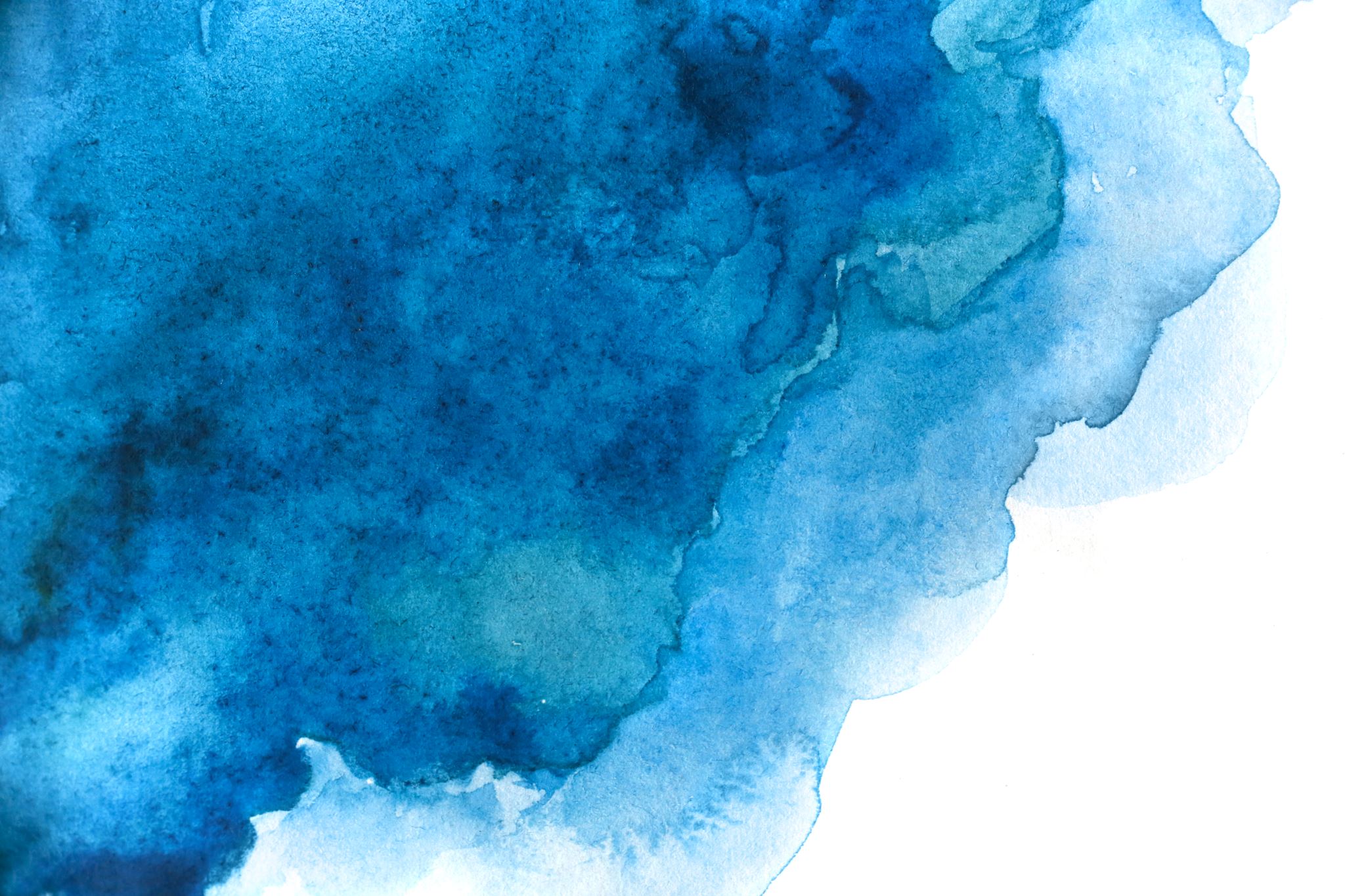 What is your life?
4:13-17
“Life is…”
Life is Uncertain
Come now, you who say, “Today or tomorrow we will go to such and such a city, spend a year there, buy and sell, and make a profit”; 14 whereas you do not know what will happen tomorrow.
Not condemning planning (Pro 6:6-8)
Planning without understanding…
Uncertainty of life (Pro 27:1)
Living without God (Luke 12:16-21)
Life is Brief
For what is your life? It is even a vapor that appears for a little time and then vanishes away.
Vanishes away (diminish, comes to end)
“All flesh is grass, and all its loveliness is like the flower of the field. 7 The grass withers, the flower fades, Because the breath of the LORD blows upon it; Surely the people are grass. 8 The grass withers, the flower fades, But the word of our God stands forever.” (Isa. 40)
…Dependent on God
15 Instead you ought to say, “If the Lord wills, we shall live and do this or that.”
Live by His mercy (Acts 17:28)
Only One capable of guiding us…
No one cares like Him (Isa. 46:3-5)
Eternal view (vv. 9-10)
Life is Accountability
17 Therefore, to him who knows to do good and does not do it, to him it is sin.
Sin of Omission (Lev. 6:12-13)
Everyone answers to God (Rom 14:10-12)
“For we shall all stand before the judgment seat of Christ. For it is written: ‘As I live, says the Lord, every knee shall bow to Me, and every tongue shall confess to God.’ So then each of us shall give account of himself to God.”
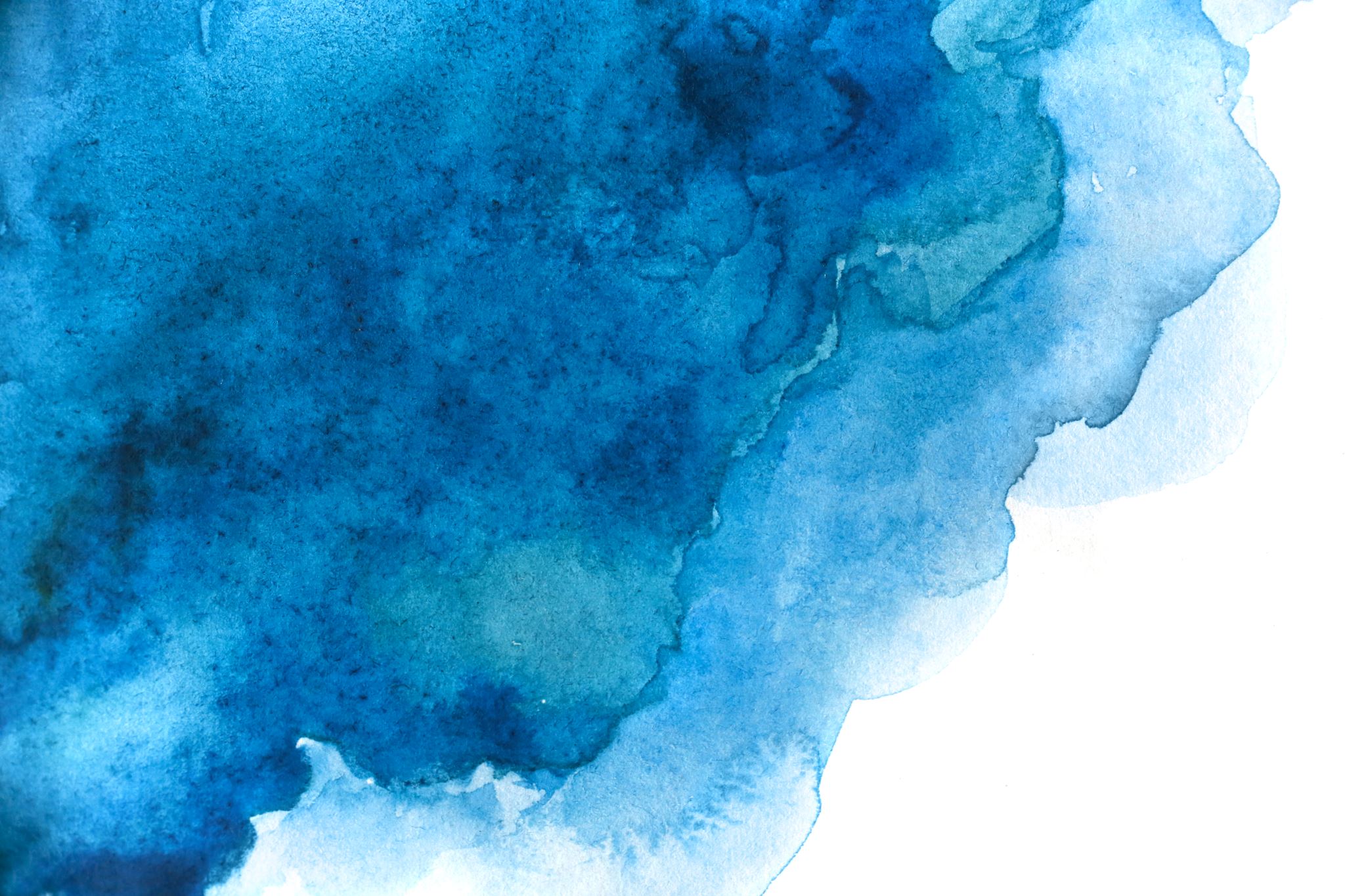 Uncertain
Brief
Dependent on God
Accountability
What is your life?
Jas. 4
“Life is…”
Acts 16
29 Then he called for a light, ran in, and fell down trembling before Paul and Silas. 30 And he brought them out and said, “Sirs, what must I do to be saved?”
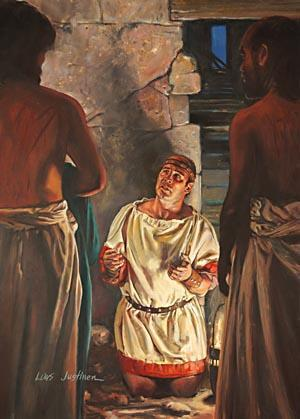 33 And he took them the same hour of the night and washed their stripes. And immediately he and all his family were baptized.
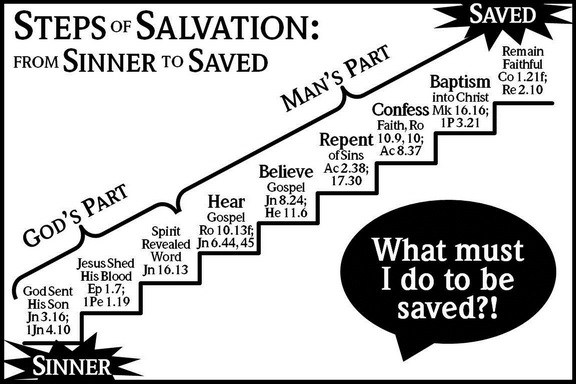